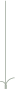 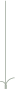 说一说
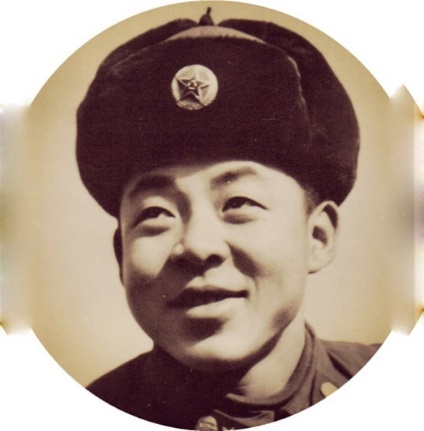 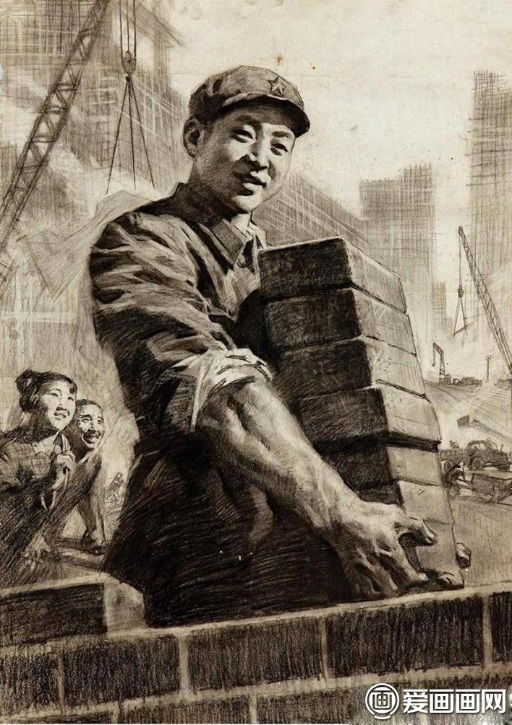 雷锋
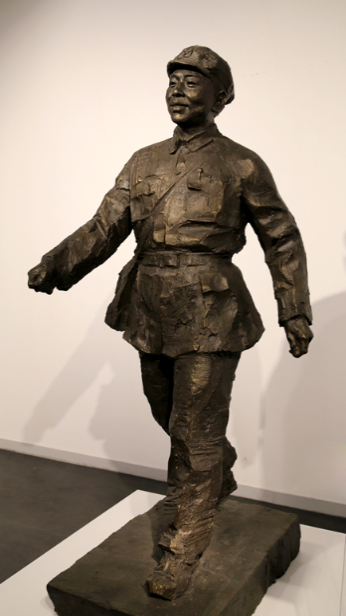 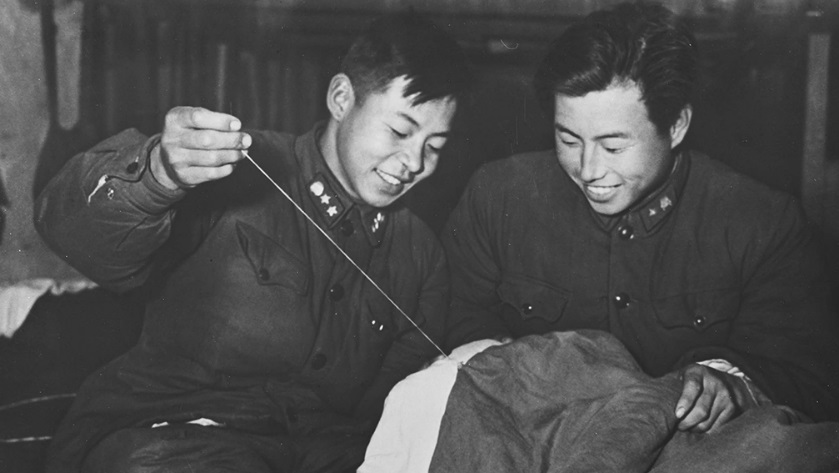 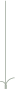 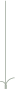 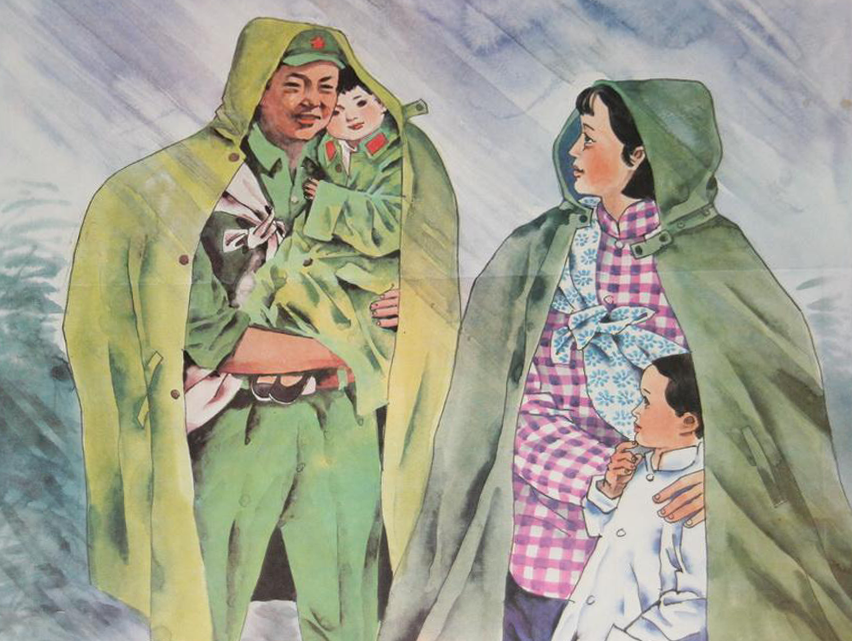 雷锋叔叔是一名解放军战士，只活了22岁。他为人民做了许多好事。当时流传这样一句话：
读一读
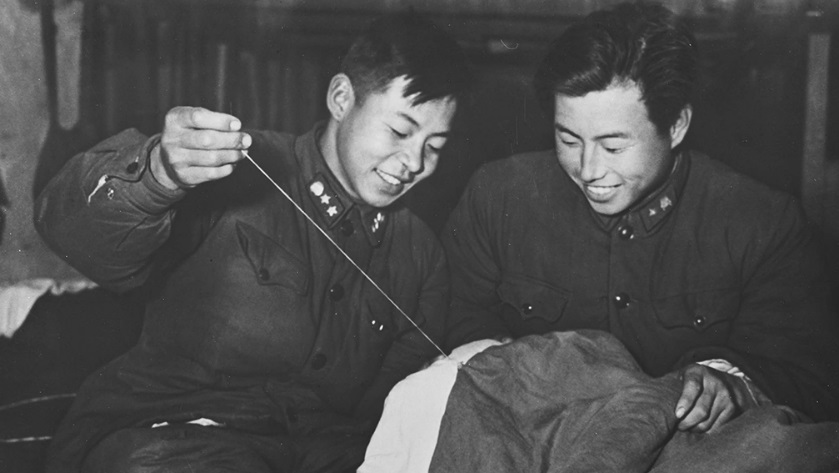 “雷锋出差一千里，好事做了一火车。”
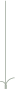 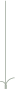 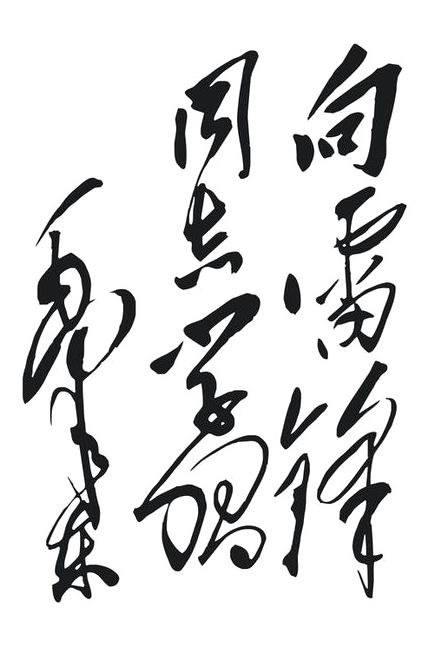 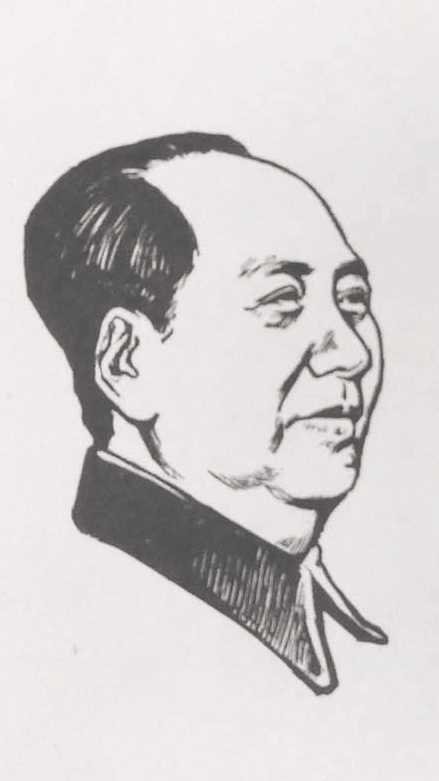 读一读
雷锋叔叔牺牲以后，好几位国家领导人为他题词。毛泽东主席的题词是：“向雷锋同志学习。”
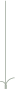 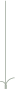 朗读课文，借助拼音认读生字，
同学间交流识字方法。
自学要求
想一想？雷锋叔叔，你在哪里？
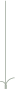 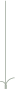 céng       méng                         nìng    shùn
曾经  蒙蒙细雨  泥泞  顺利
读一读
mài            tà                 jīng jí            bàn
年迈    踏步    荆棘  花瓣
yíng               mì            xū          xiàn
晶莹    寻觅    需要  献出
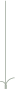 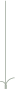 曾　蒙　泞　顺　迈　踏
荆　棘　瓣　莹　觅　需　献
读一读
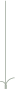 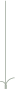 长长的小溪
读一读
蒙蒙的细雨
弯弯的小路
年迈的大娘
路上的荆棘
晶莹的露珠
温暖的春风
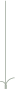 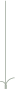 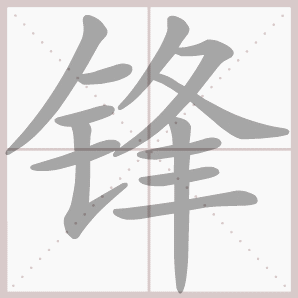 写一写
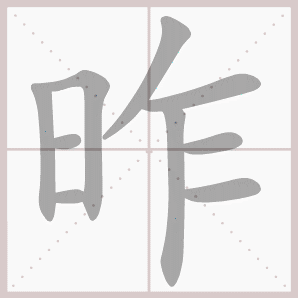 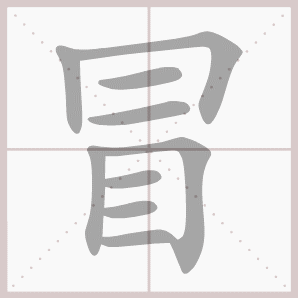 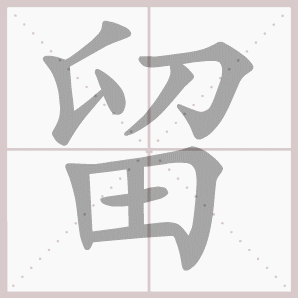 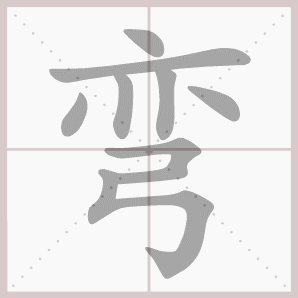 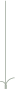 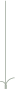 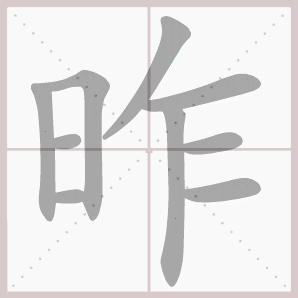 写一写
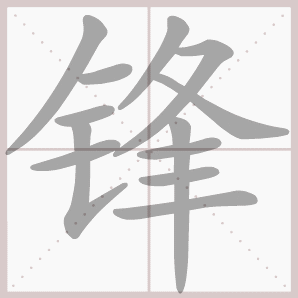 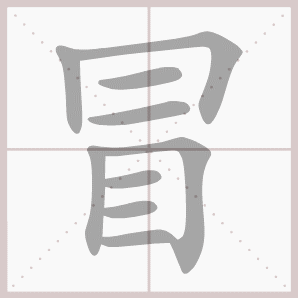 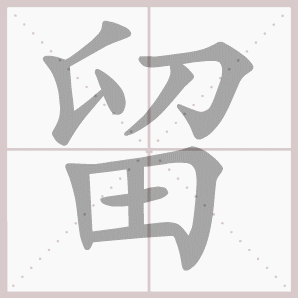 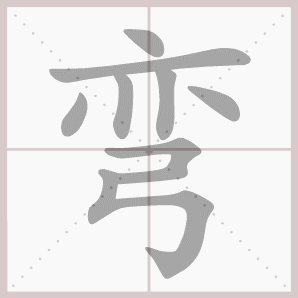 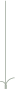 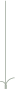 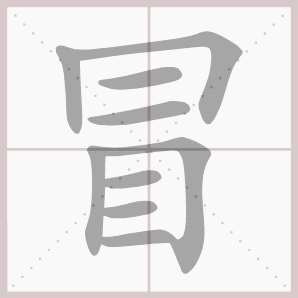 写一写
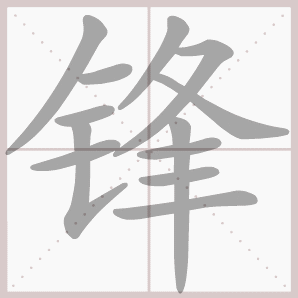 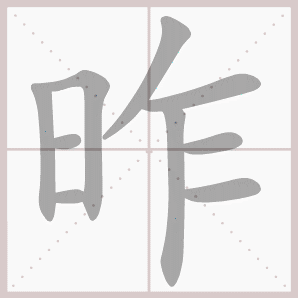 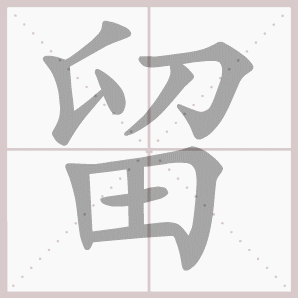 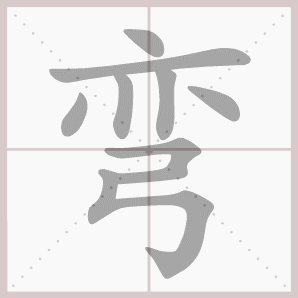 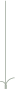 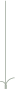 写一写
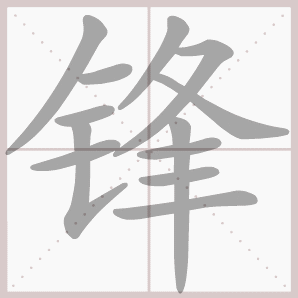 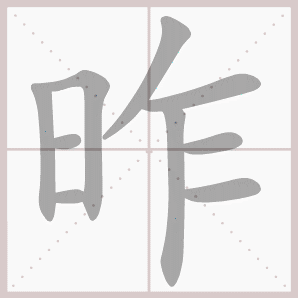 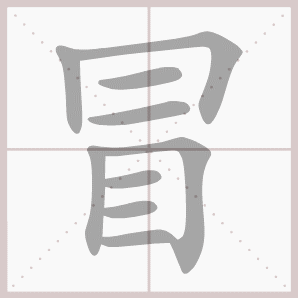 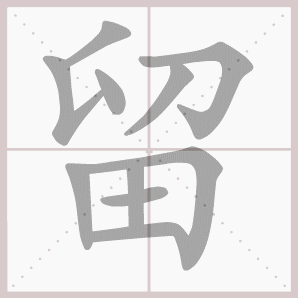 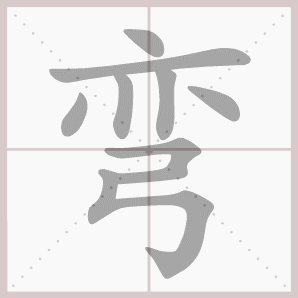 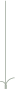 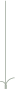 写一写
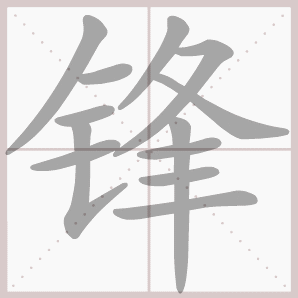 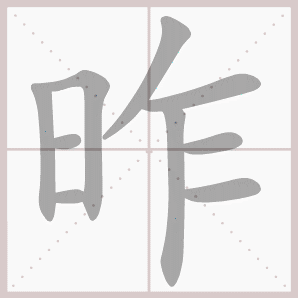 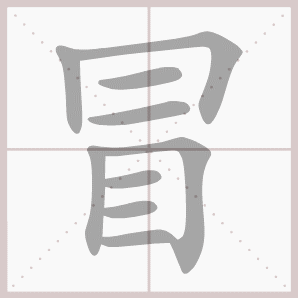 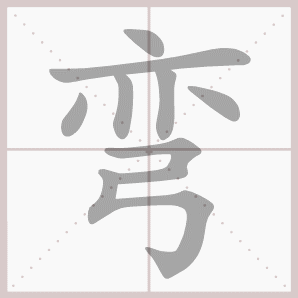 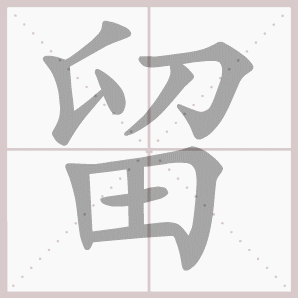 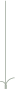 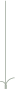 写一写
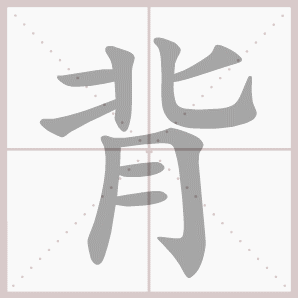 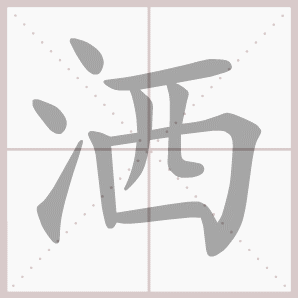 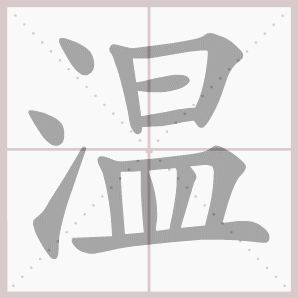 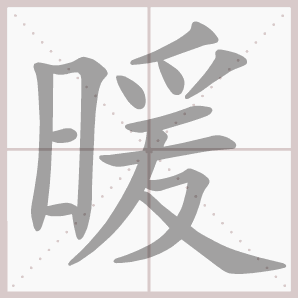 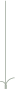 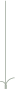 写一写
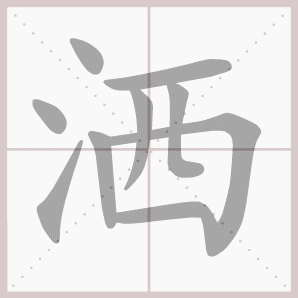 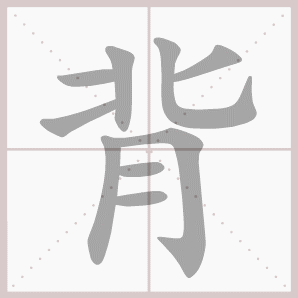 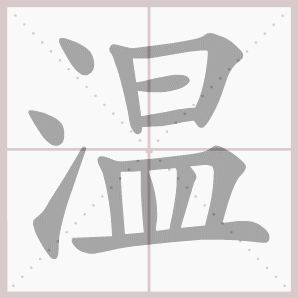 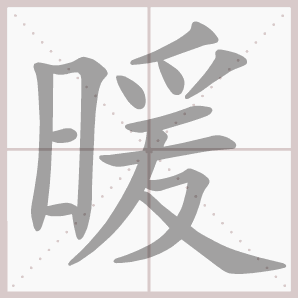 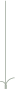 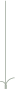 写一写
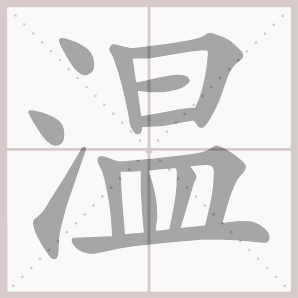 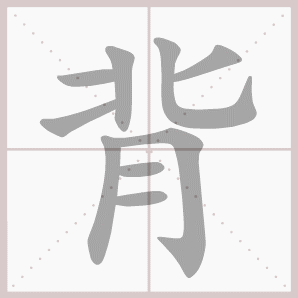 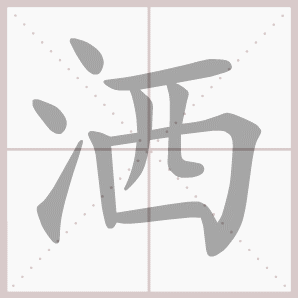 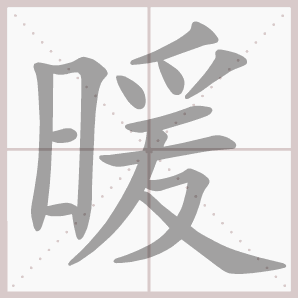 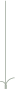 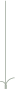 写一写
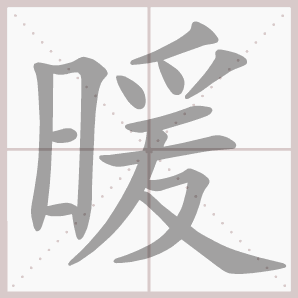 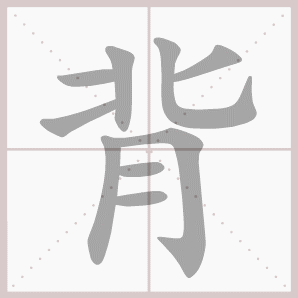 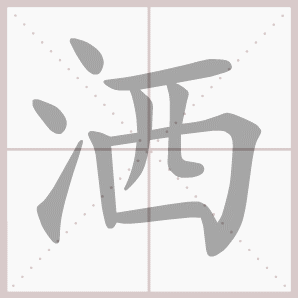 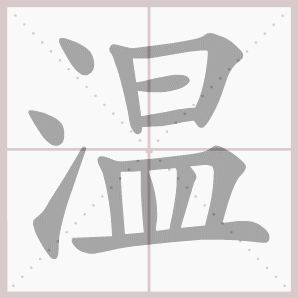 《雷锋叔叔，你在哪里》教学资料链接
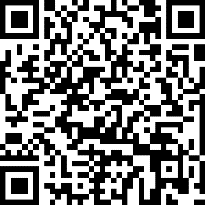 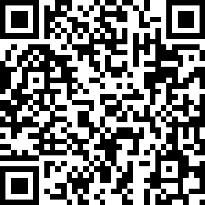 导学案设计　教案设计　教学实录　预习卡设计　活动卡设计　课时测评　课外积累
教学资料
学习工具
生字笔顺演示　课文词语听写　课文原声朗读　课文类文阅读